HOTEL ZA KUKCE
III. OSNOVNA ŠKOLA ČAKOVEC
Učenička zadruga "Čmelice"
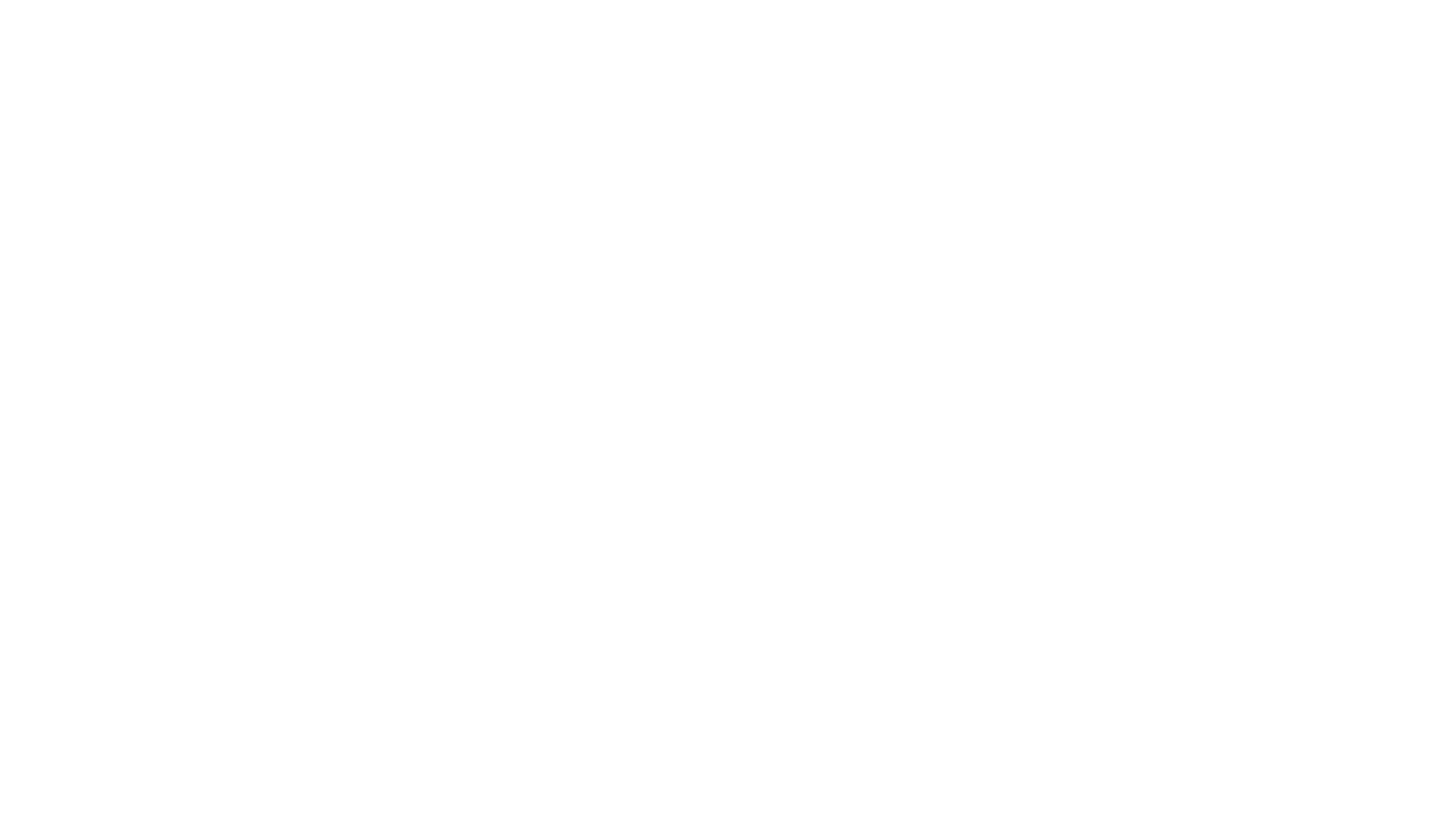 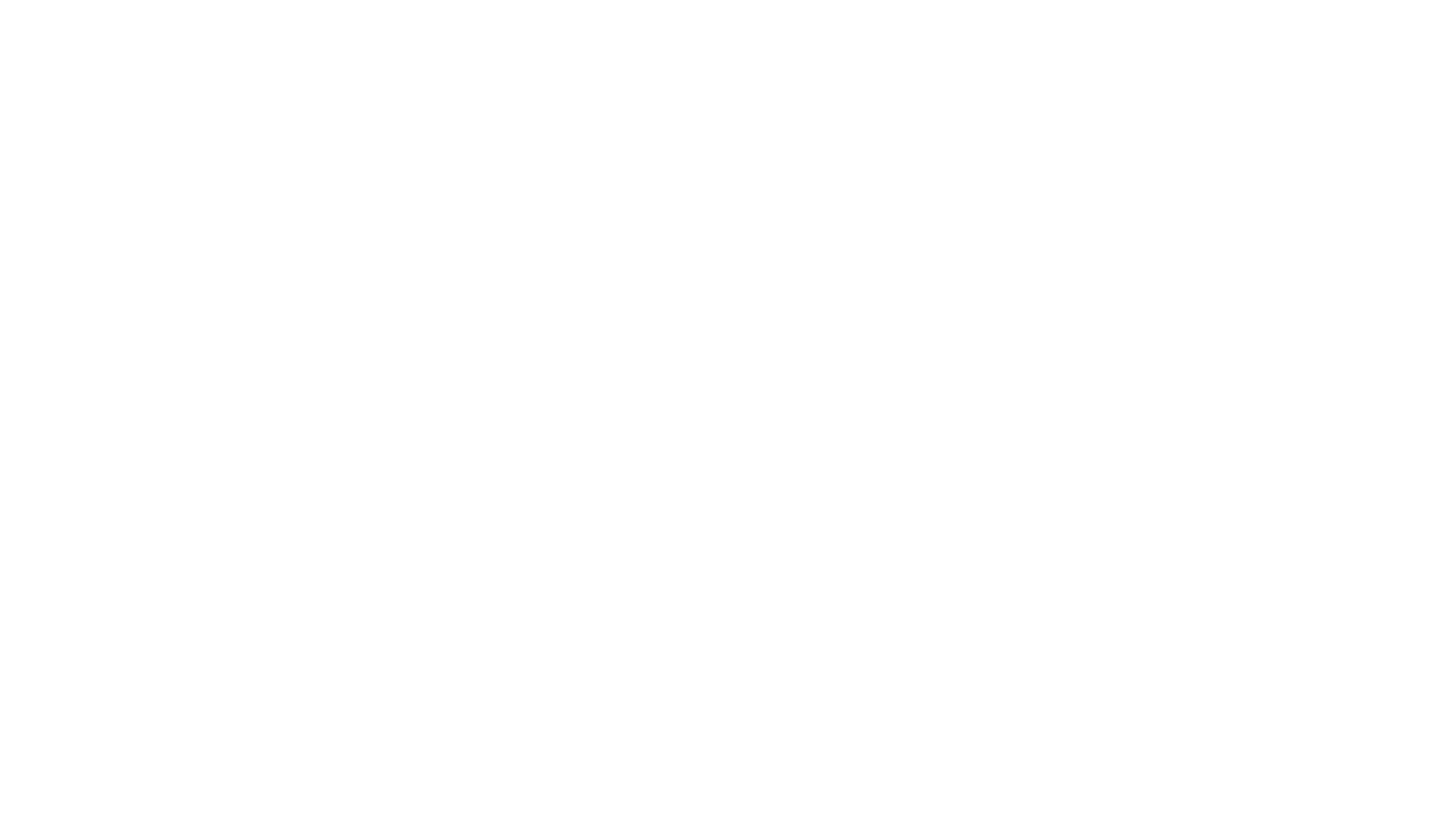 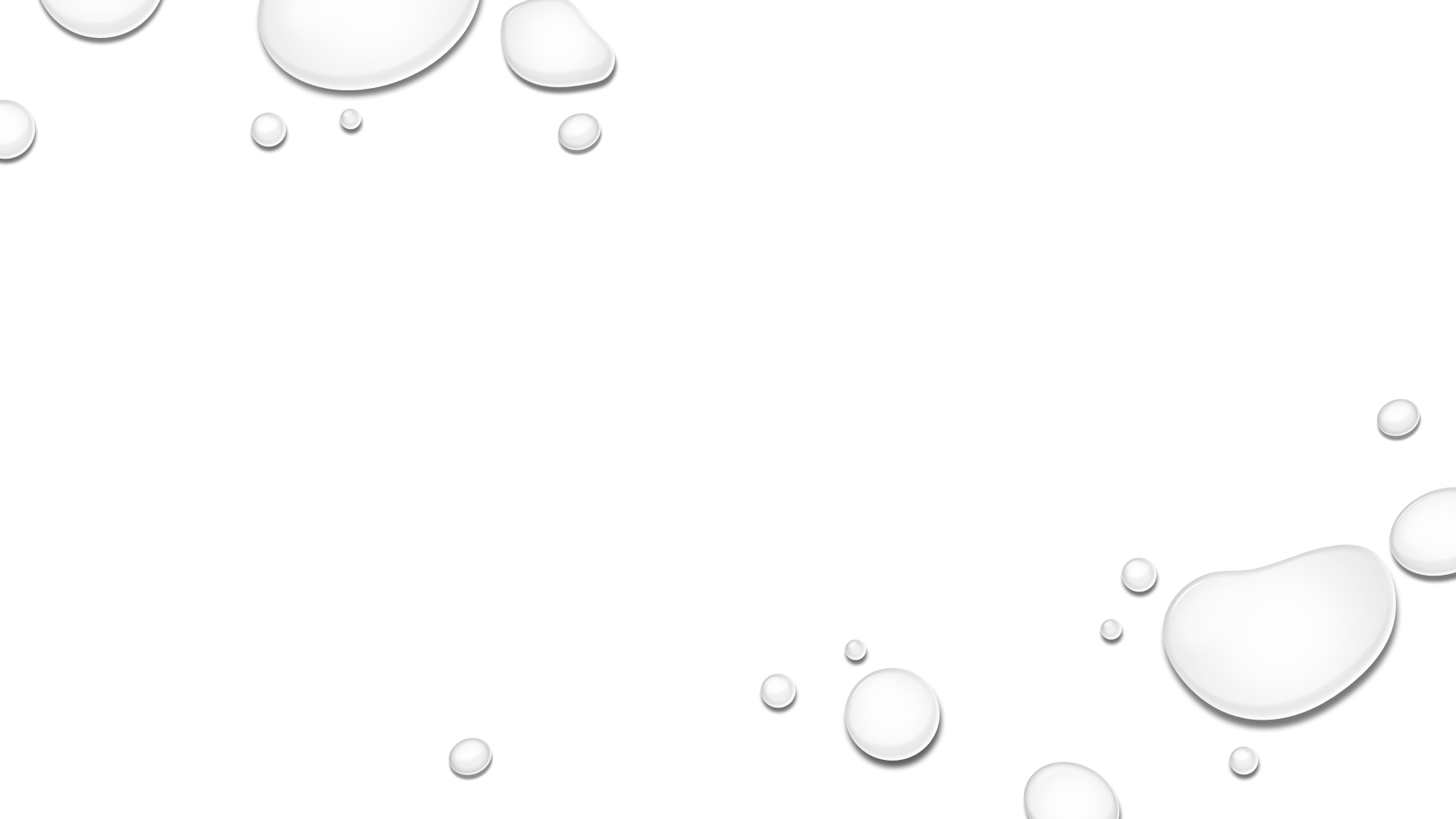 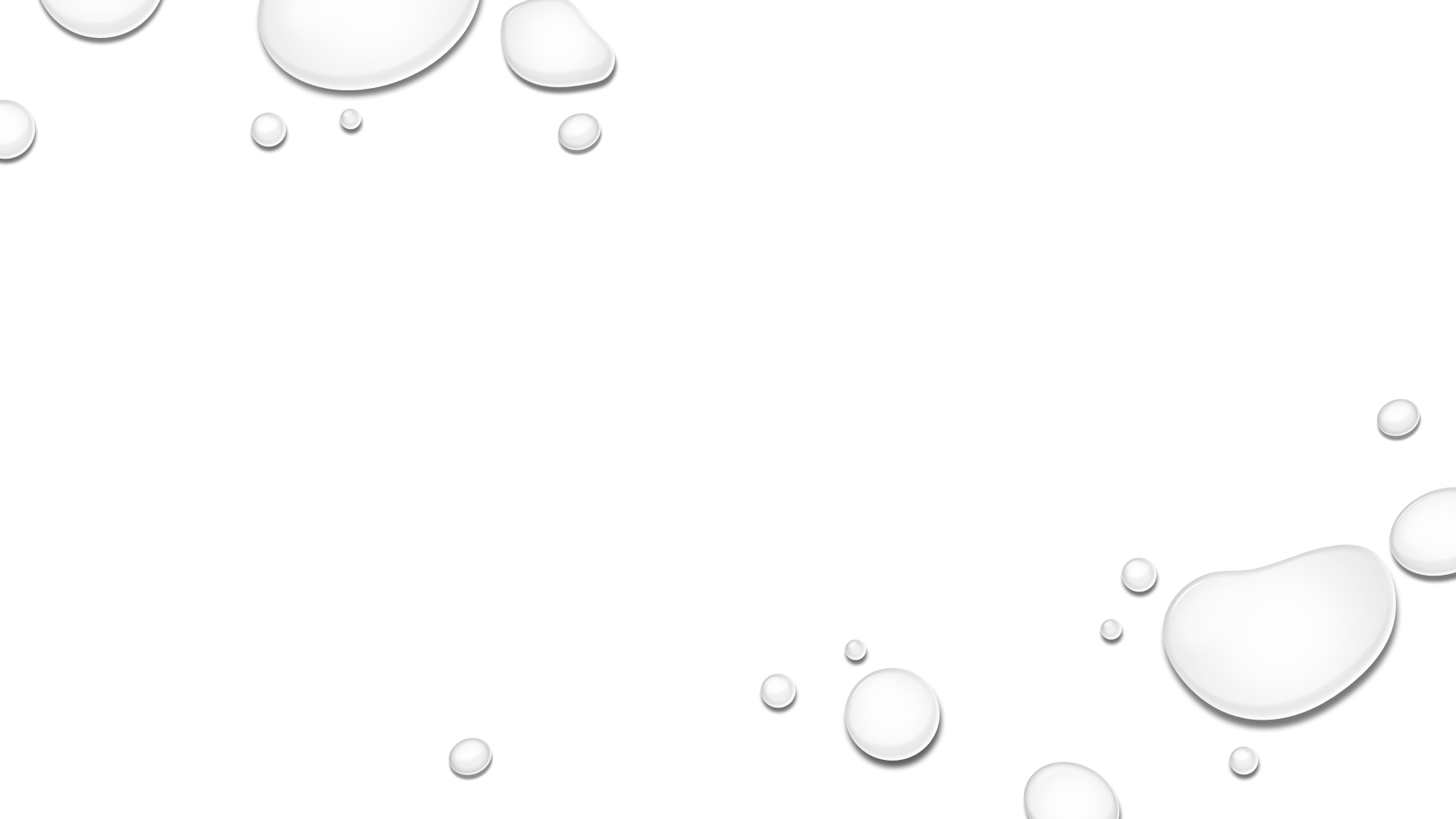 HOTEL ZA KUKCE – POSTUPAk IZRADE
HOTEL ZA KUKCE – POSTUPAk IZRADE
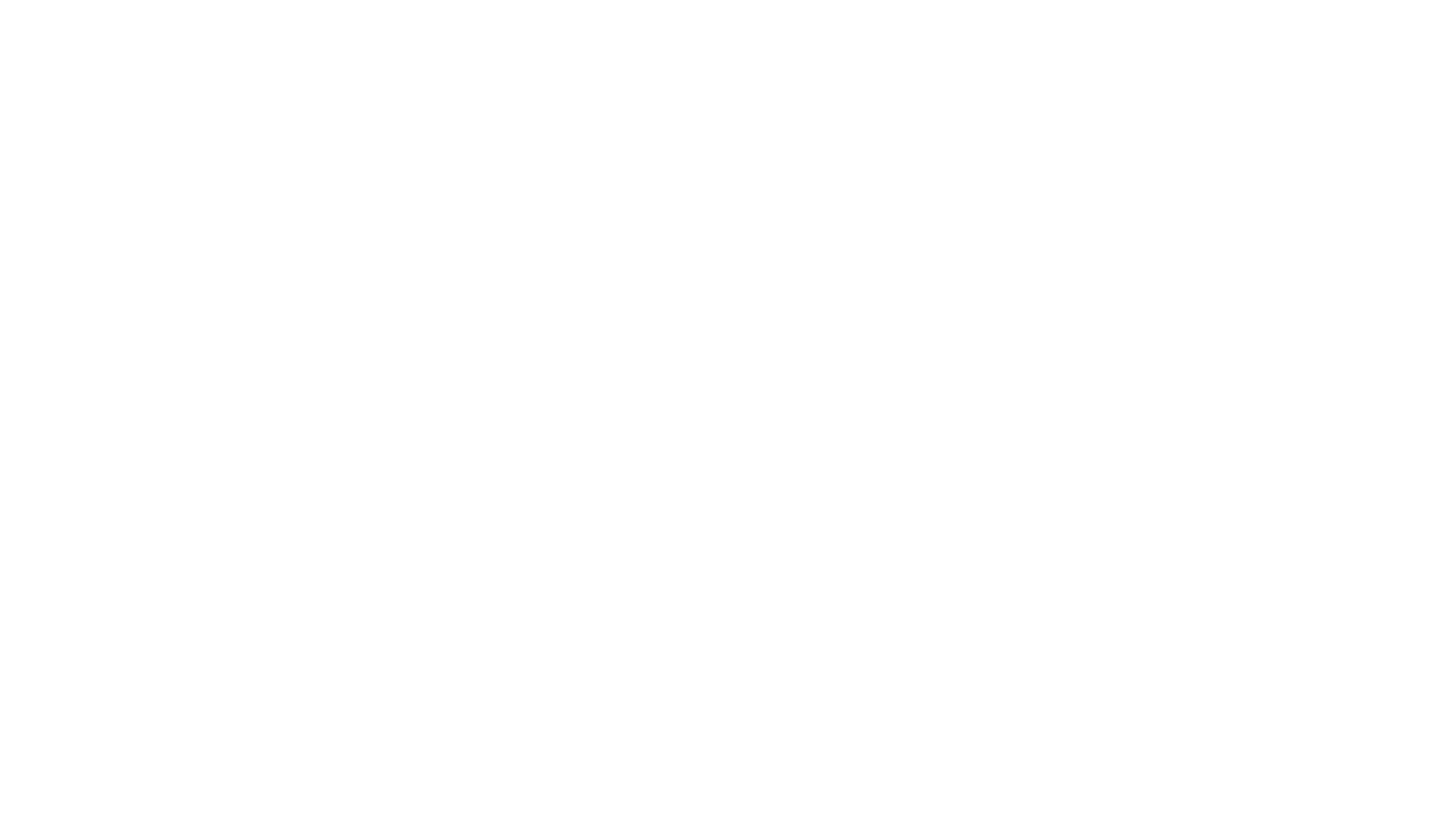 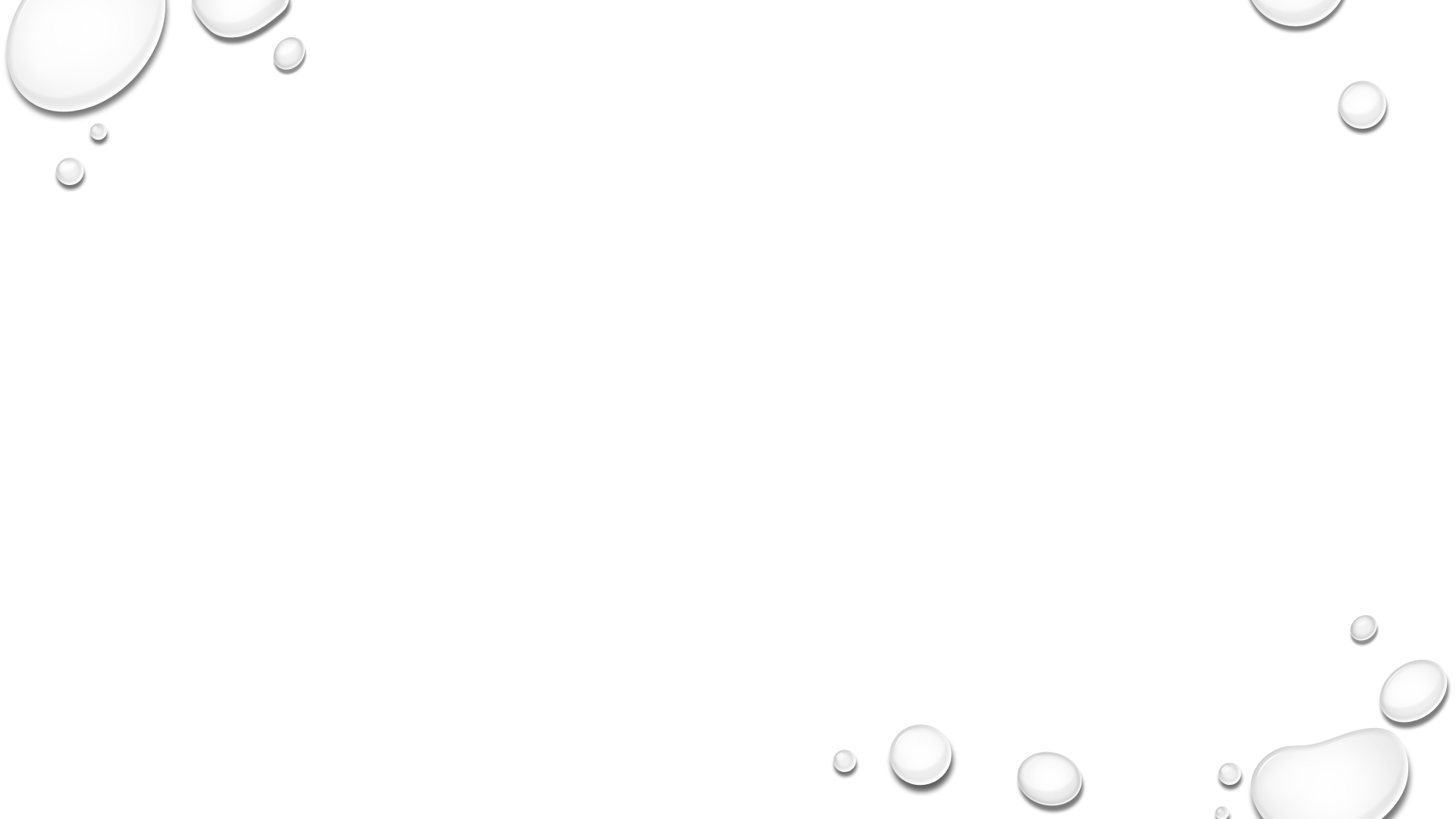 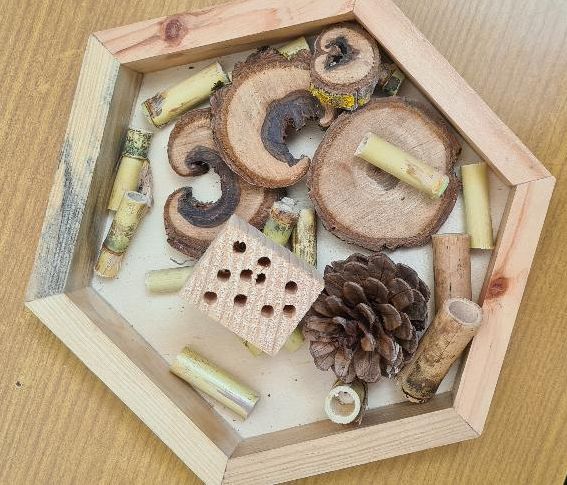 HOTEL ZA KUKCE – POSTUPAk IZRADE
Materijal potreban za izradu
Daščice za izradu oblika hotela
Lijepilo
Šperploča
Boja na bazi vode
Materijali za ispunu – bambusi, češeri, kockice od drveta, grančice...
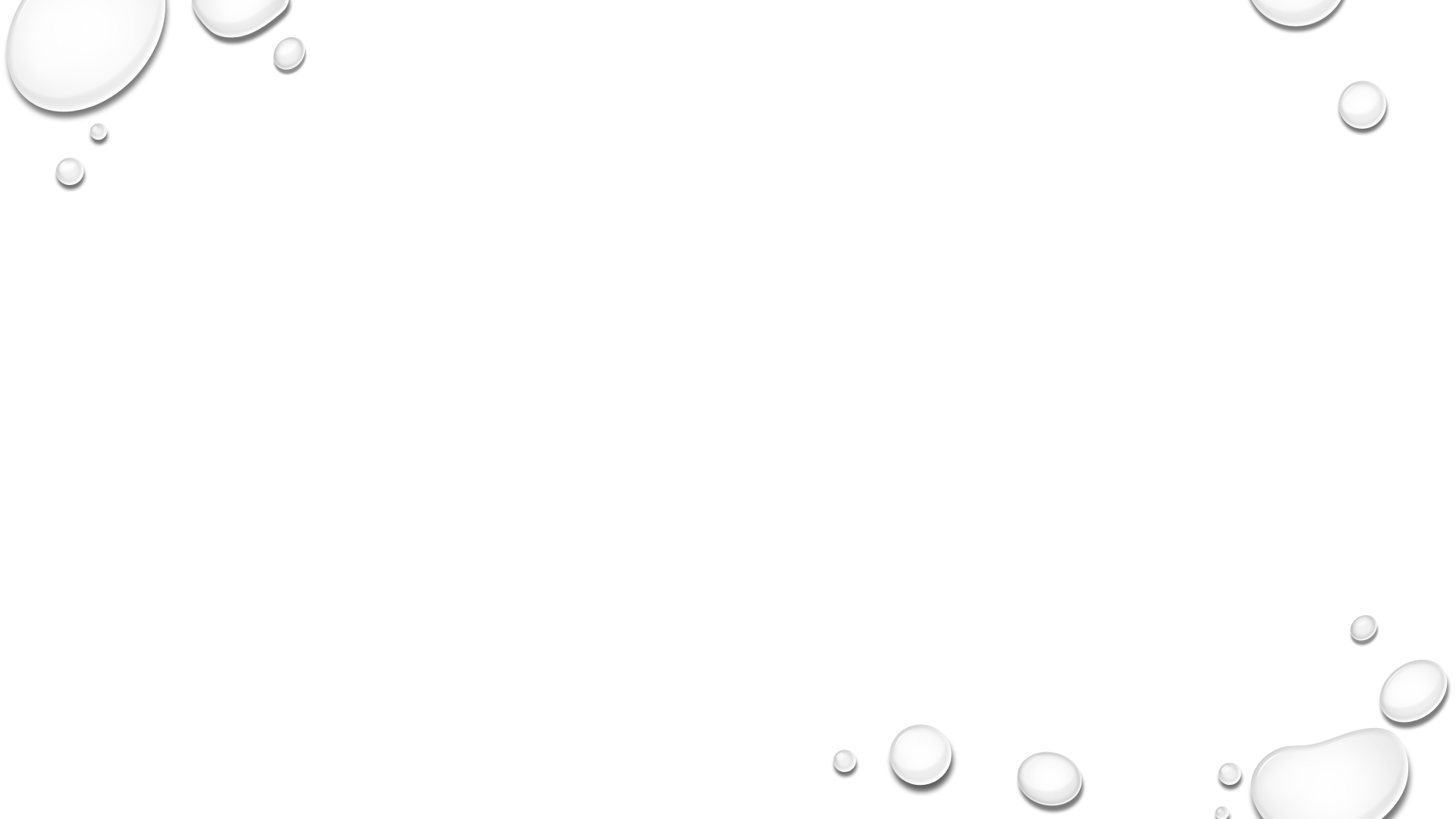 HOTEL ZA KUKCE – POSTUPAk IZRADE
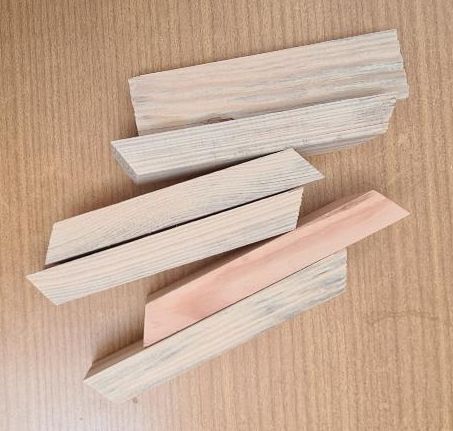 Najprije izrežemo daščice kojima ćemo oblikovati izgled našeg hotela
Mi smo izabrali šesterokut
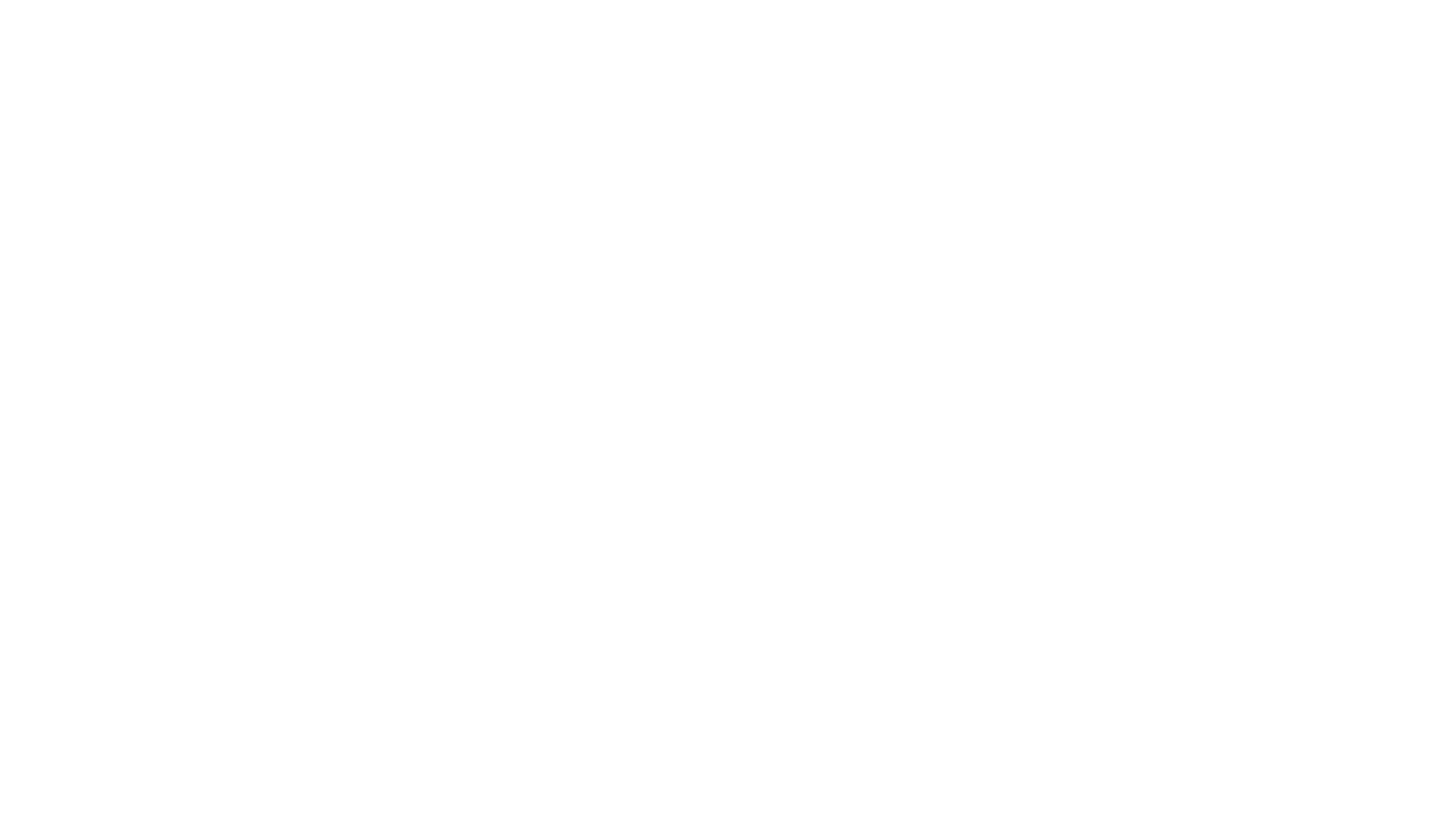 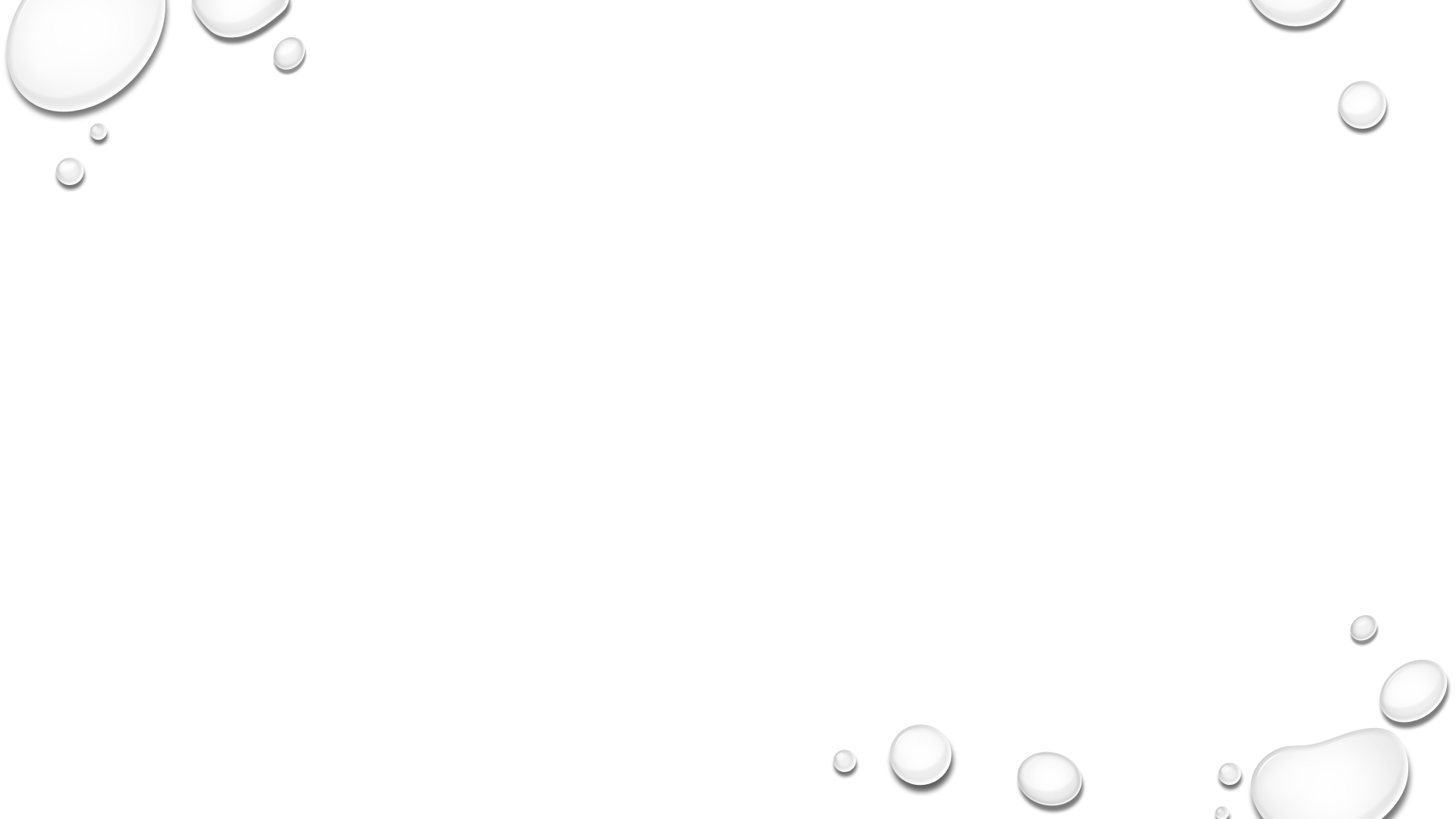 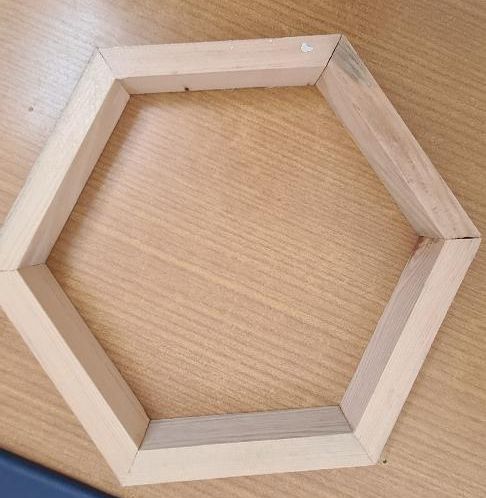 HOTEL ZA KUKCE – POSTUPA IZRADE
Daščice smo zalijepili lijepilom za drvo I dobili šesterokut
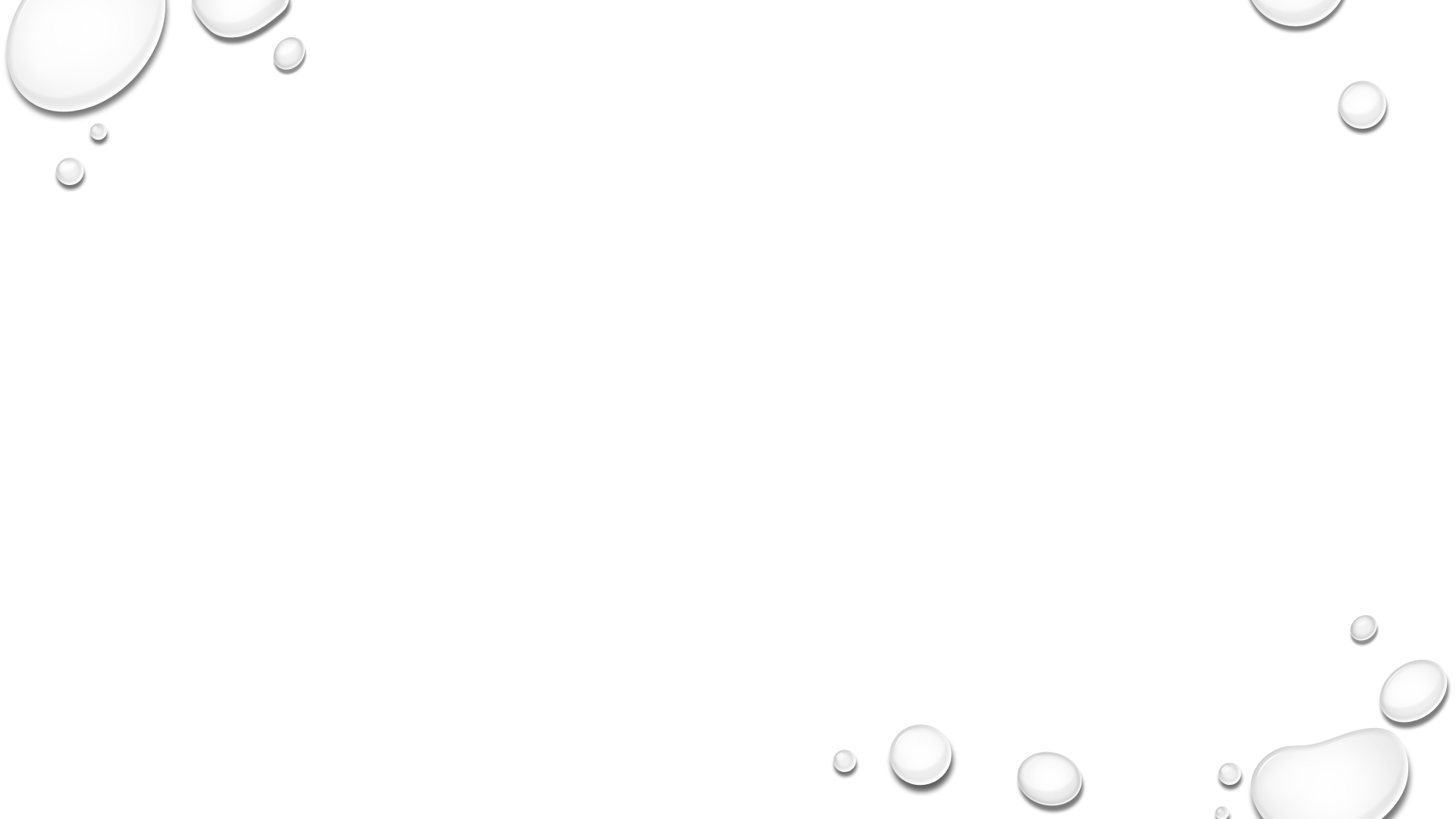 HOTEL ZA KUKCE – POSTUPAk IZRADE
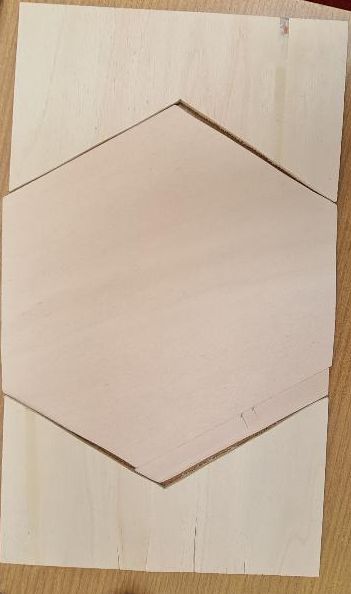 Iz šperploče smo izrezali stražnju stranu šesterokuta